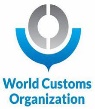 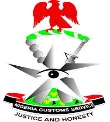 RAPPORT SUR LES ACTIVITÉS 

DE 

LE BUREAU DU VICE-PRÉSIDENT
OMD - AFRIQUE OCCIDENTALE ET CENTRALE 
RÉGION  

PRÉSENTÉ PAR 

BUREAU DU VICE-PRÉSIDENT 
SECRÉTARIAT
 
4 MAI 2023
‹#›
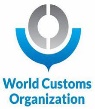 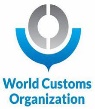 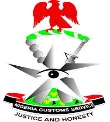 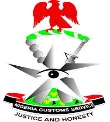 INTRODUCTION
‹#›
‹#›
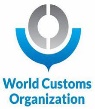 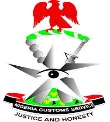 BUT

POUR INFORMER LES DIRECTEURS GÉNÉRAUX DE L’OMD –DE L’AOC DES ACTIVITÉS DU BUREAU DU VICE-PRÉSIDENT AU COURS DE LA DERNIÈRE ANNÉE
‹#›
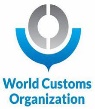 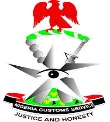 PORTÉE DE LA PRÉSENTATION

1. RÔLES ET RESPONSABILITÉS DU VICE-PRÉSIDENT

     STRUCTURES RÉGIONALES DU
AFRIQUE DE L’OUEST ET CENTRALE

    APERÇU DES ACTIVITÉS DE
LE BUREAU DU VICE-PRÉSIDENT AU COURS DE LA DERNIÈRE ANNÉE
‹#›
RÔLES ET RESPONSABILITÉS DU VICE-PRÉSIDENT 


1. CONSEILLER LE SECRÉTAIRE GÉNÉRAL DE L’OMD SUR LA POSITION DE LA RÉGION OUEST ET CENTRE AFRICAIN SUR DES QUESTIONS D’IMPORTANCE MAJEURE 

2. REPRÉSENTER AU BESOIN DE L’OMD À CERTAINES RÉUNIONS D’ORGANISMES INTERNATIONAUX DANS LA RÉGION

      PARTICIPATION AUX SÉANCES DE LA COMMISSION DES POLITIQUES

	IDENTIFIER LES BESOINS RÉGIONAUX EN
RESPECT DES ACTIVITÉS DE L’OMD
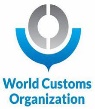 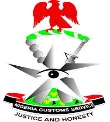 ‹#›
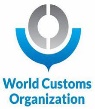 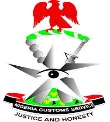 RÔLES ET RESPONSABILITÉS DU VICE-PRÉSIDENT (SUITE)

5. CONTRIBUER À L’ÉLABORATION DU PLAN ANNUEL DES ENTITÉS RÉGIONALES

     ORGANISER DES RÉUNIONS RÉGIONALES PÉRIODIQUES
PROMOUVOIR LES ACTIVITÉS DE L’OMD DANS LA RÉGION
‹#›
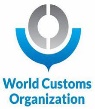 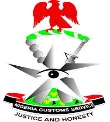 STRUCTURES RÉGIONALES DE LA RÉGION OUEST ET CENTRE AFRICAIN

     BUREAU RÉGIONAL DE RENFORCEMENT DES CAPACITÉS (BRRC) AFRIQUE OCCIDENTALE ET CENTRALE

2.   BUREAU RÉGIONAL DE LIAISON DU RENSEIGNEMENT (BRLR) AFRIQUE DE L’OUEST

3.   BUREAU RÉGIONAL DE LIAISON DU RENSEIGNEMENT (BRLR) AFRIQUE CENTRALE
 
4.   CENTRE DE FORMATION RÉGIONAL (CFR) OUAGADOUGOU

 CENTRE DE FORMATION RÉGIONAL (CFR) BRAZZAVILLE


6. CENTRE DE FORMATION RÉGIONAL (CFR) ABUJA
‹#›
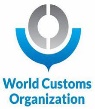 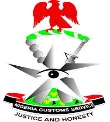 APERÇU DES ACTIVITÉS DU BUREAU DU VICE-PRÉSIDENT

1. ÉLABORATION ET DISTRIBUTION D’UN NOUVEAU MODÈLE DE DEMANDE DE FONDS POUR LES STRUCTURES RÉGIONALES AFIN DE FACILITER L’ADMINISTRATION DU VICE-PRÉSIDENT 
	
2. DÉLÉGATION DE LA SIERRA LEONE POUR REPRÉSENTER LA RÉGION AU COMITÉ DE CONTACT DE L’OMD/UNION POSTALE UNIVERSELLE

EN COLLABORATION AVEC LA DG DES DOUANES CAMEROUNAISES ET L’ENSEMBLE DE L’ADMINISTRATION DES DOUANES DE L’OMD SUR LA MORT DE L’ANCIEN DIRECTEUR DE BRLR AC ET DE LA RÉGION DES GRANDS LACS, FEU MONSIEUR SAMA ETIENNE SAMA II 

4. IL A ÉTÉ L’HÔTE DE LA 11E RÉUNION DES GESTIONNAIRES DE LA FORMATION ET DES RESSOURCES HUMAINES DU 12 AU 14 OCTOBRE 2022 À ABUJA.
‹#›
APERÇU DES ACTIVITÉS DU VICE-PRÉSIDENT AU COURS DE LA DERNIÈRE ANNÉE (SUITE)

5. APPROUVÉ LA MISSION FINANCES ET AUDIT DANS 5 PAYS DE LA RÉGION DU 15 AU 22 OCTOBRE 2022

6.	 PARTICIPATION À LA 13E RÉUNION DES POINTS DE CONTACT POUR LE RENFORCEMENT DES CAPACITÉS DES ADMINISTRATIONS DOUANIÈRES DE LA RÉGION AOC DU 9 AU 11 NOVEMBRE 2022 À YAOUNDÉ
	

7.   PARTICIPATION À LA 13E RÉUNION ANNUELLE CONJOINTE DES POINTS DE CONTACT NATIONAUX DE BRLR-AOC DU 14 AU 18 NOVEMBRE 2022 À DAKAR

8. PRÉSIDE LA RÉUNION POUR L’APPROBATION DU BUDGET RÉGIONAL PRÉSENTÉ PAR LE COMITÉ DES FINANCES
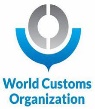 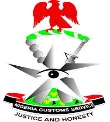 ‹#›
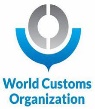 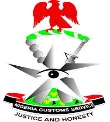 APERÇU DES ACTIVITÉS DU VICE-PRÉSIDENT AU COURS DE LA DERNIÈRE ANNÉE (SUITE)

9.   PARTICIPÉ À LA RÉUNION VIRTUELLE SUR LE SICGP
PLAN DE MODERNISATION EN JANVIER 2023

10.   PARTICIPATION À LA GESTION DU CAPITAL HUMAIN
CONFÉRENCE MONDIALE SUR LE BIEN-ÊTRE AU TRAVAIL – PRENDRE SOIN DE NOTRE HUMAIN DU 10 AU 12 OCTOBRE 2022

11.   APPROUVÉ LA COORDINATION DE L’OPÉRATION ALAMBA 3 ET CRIPHAM 7 FOR BRLR-AOC POUR 2023

12.   A ACCUEILLI LA CONFÉRENCE MONDIALE DE L’OMD SUR LA FRONTIÈRE FRAGILE AVEC LES « DOUANES HABILITANTES DANS LES SITUATIONS FRAGILES » DU 31 JANVIER AU 2 FÉVRIER 2023 À ABUJA
‹#›
APERÇU DES ACTIVITÉS DU VICE-PRÉSIDENT AU COURS DE LA DERNIÈRE ANNÉE (SUITE)

13. APPROUVÉ LE DÉBLOCAGE D’UN TOTAL DE 51 DEMANDES DE FONDS TOTALISANT 318 541,42 EUROS AU 25 AVRIL 2023
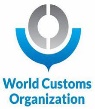 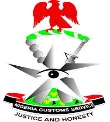 ‹#›
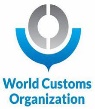 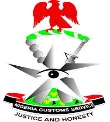 CONCLUSION

  L’ADMINISTRATION DOUANIÈRE DEMANDE
POUR LA CRÉATION DE CENTRES DE FORMATION PLUS RÉGIONAUX

   LA PLUPART DES STRUCTURES RÉGIONALES
UTILISÉ PAS CORRECTEMENT ÉVALUÉ 

3. LA PLUPART DES ADMINISTRATIONS DOUANIÈRES ÉLABORENT DES PLANS STRATÉGIQUES QUI NE CORRESPONDENT PAS AUX PLANS STRATÉGIQUES RÉGIONAUX
‹#›
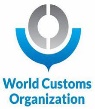 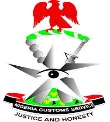 RECOMMANDATIONS

LES ADMINISTRATIONS DOUANIÈRES DEVRAIENT METTRE EN VEILLE LES PROCESSUS D’ACCRÉDITATION POUR PLUS DE CFRs

2. LA RÉGION DEVRAIT ÉLABORER ET TENIR UN ATELIER SYSTÉMATIQUE SUR LES RÔLES ET LES FONCTIONS DES ENTITÉS RÉGIONALES

3. LES ADMINISTRATIONS DOUANIÈRES DEVRAIENT HARMONISER LEURS PLANS STRATÉGIQUES AVEC LE PLAN STRATÉGIQUE RÉGIONAL
‹#›
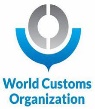 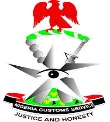 MERCI DE VOTRE ATTENTION
‹#›